Age
English – Hansel and Gretel
RE – Rama and Sita. Mahatma Gandhi
Art – Artists alive and deceased
PSHE – changes, growing up, being healthy
Transition – growing up
Gender reassignment
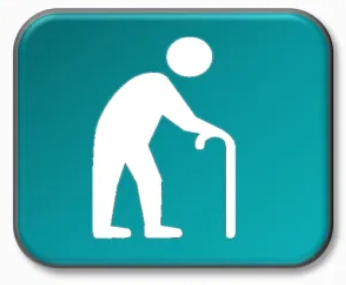 Disability
PSHE – Celebrating differences and 
Diversity 
Red Nose Day – awareness of diverse disabilities
Children in need day
Picture News
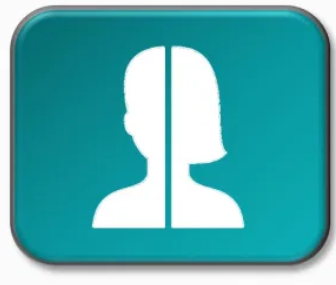 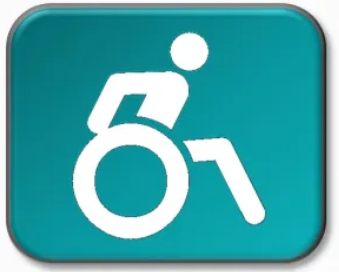 Race
Black history month – Beyonce
Geography – Misty Mountain Sierra
History –  Mary Anning, Egyptian legacy.
PE – Lionel Messi, Pele, Katarina Johnson-Thompson, Roger Federer, Bjorn Borg 
Art- Tommy McRae
Chang Heng - seismograph
Stories – ‘An angel just like me’
Food technology – Ainsley Harriot
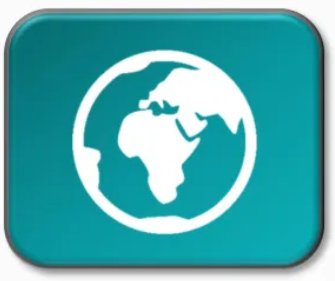 Marriage and civil partnership
Shared reading  -  The Big Book of Families
How and where do we embed the protected characteristics in year 3?
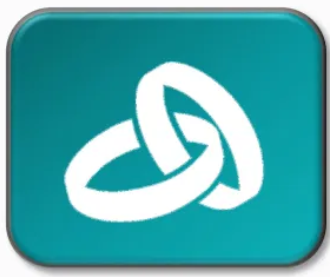 Religion or belief
Ramadan and Eid
Christmas and Easter
Hinduism and Christianity
Diwali, Holi 
Visit to the Mandir
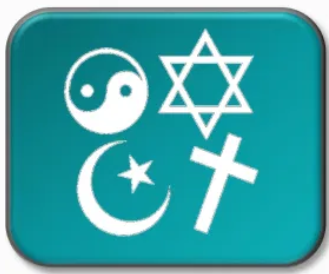 Sex
PSHE – Relationships, stereotypes, 
gender roles 
Anti-bullying week
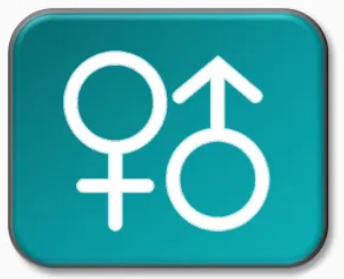 Pregnancy/maternity
Stories – The New Small Person, 
There's going to be a baby.
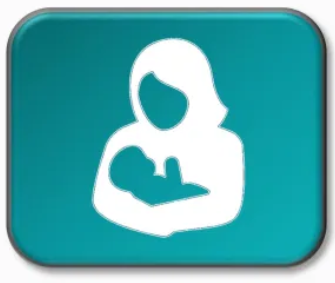 Sexual orientation
PSHE – marriage, relationships, changes
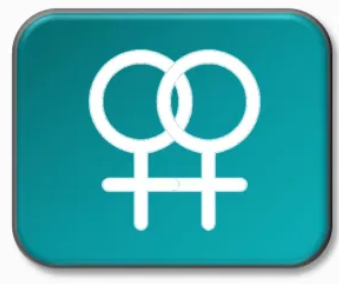